CHỦ ĐỀ 3
LÀM QUEN VỚI KHỐI LƯỢNG, DUNG TÍCH
BÀI 17:
THỰC HÀNH VÀ TRẢI NGHIỆM VỚI CÁC ĐƠN VỊ KI-LÔ-GAM, LÍT
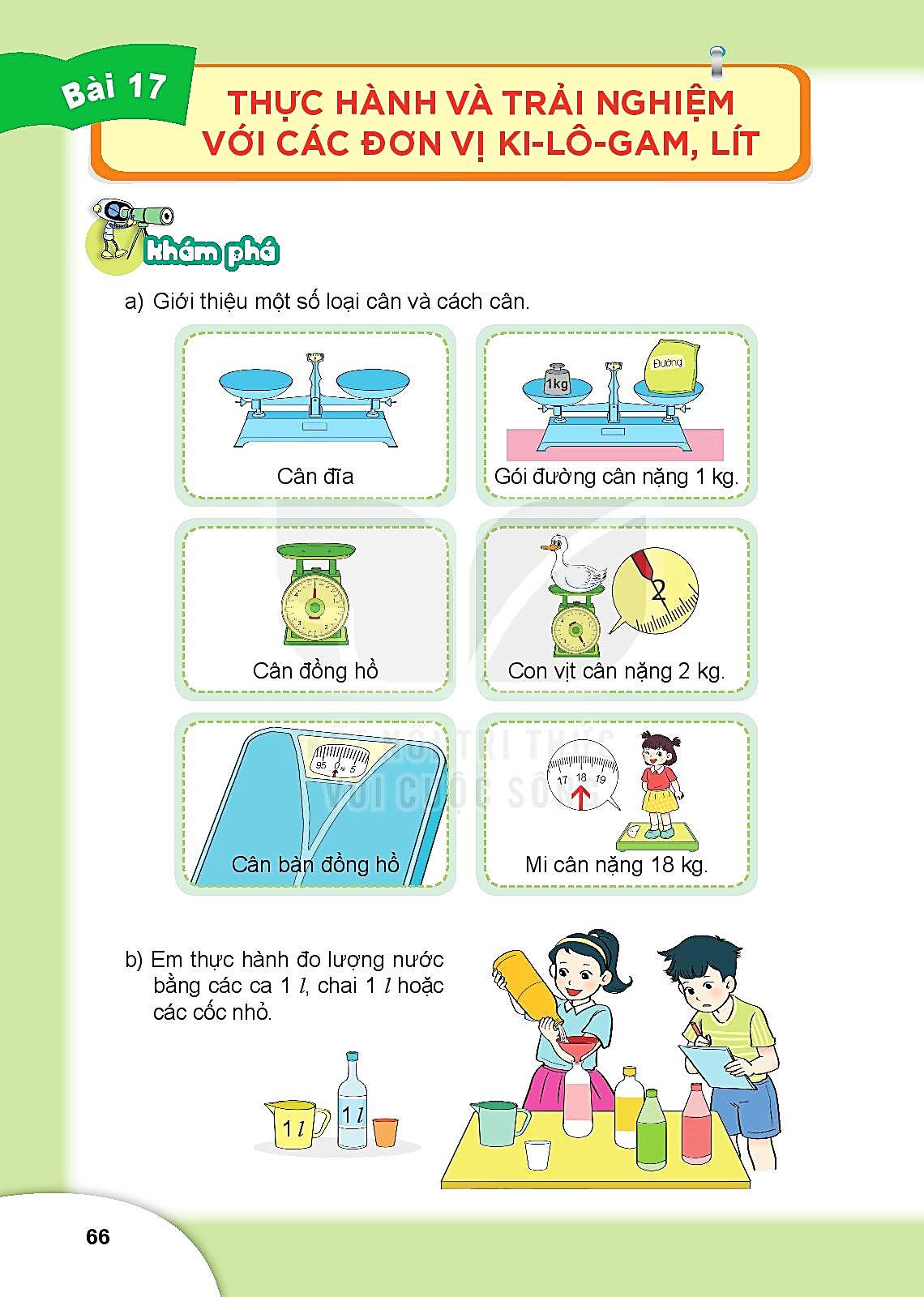 a) Giới thiệu một số loại cân và cách cân
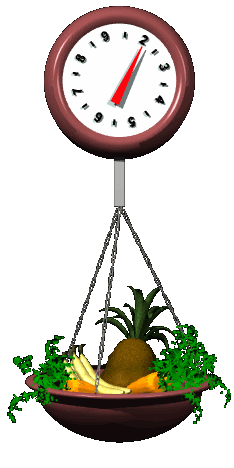 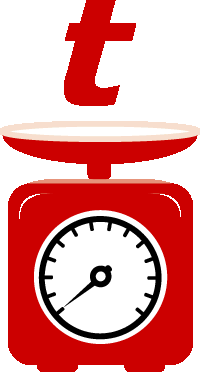 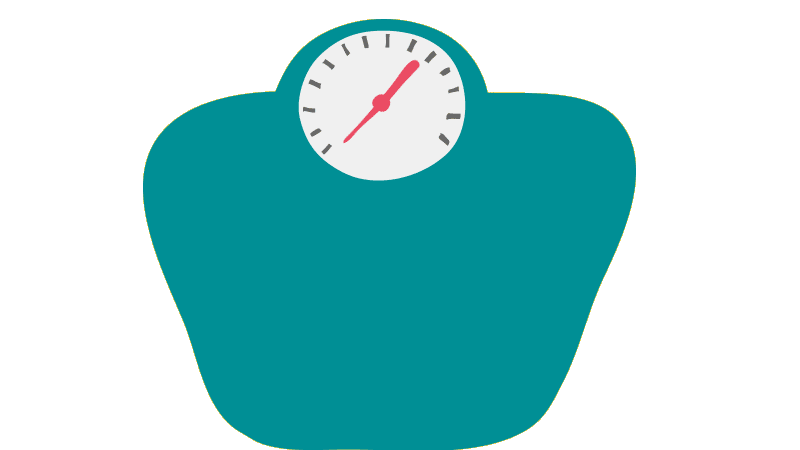 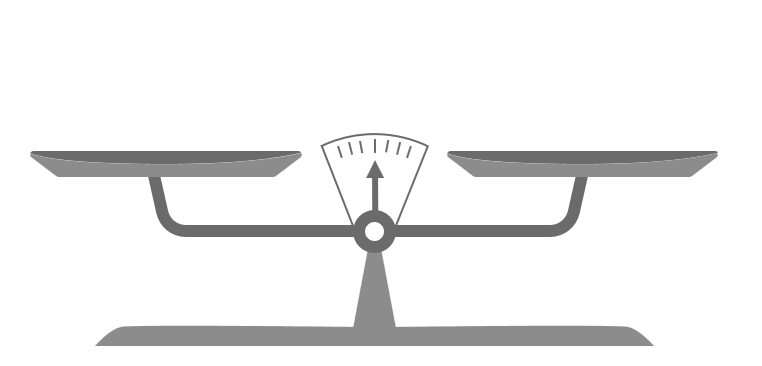 b) Em thực hành đo lượng nước bằng các ca 1lít, chai 1lít hoặc các cốc nhỏ.
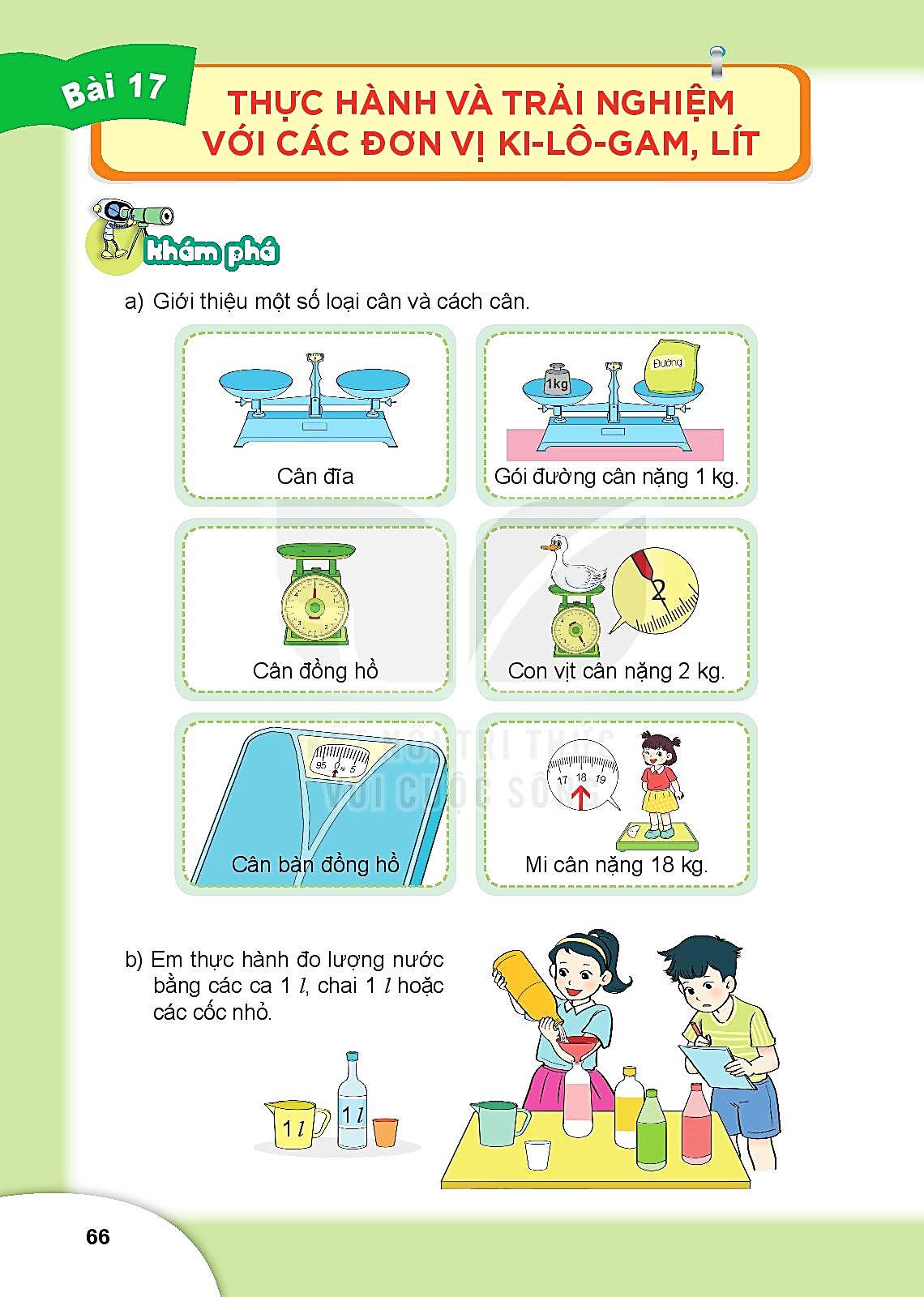 1
Em đoán xem đồ vật nào nhẹ hơn, đồ vật nào nặng hơn.
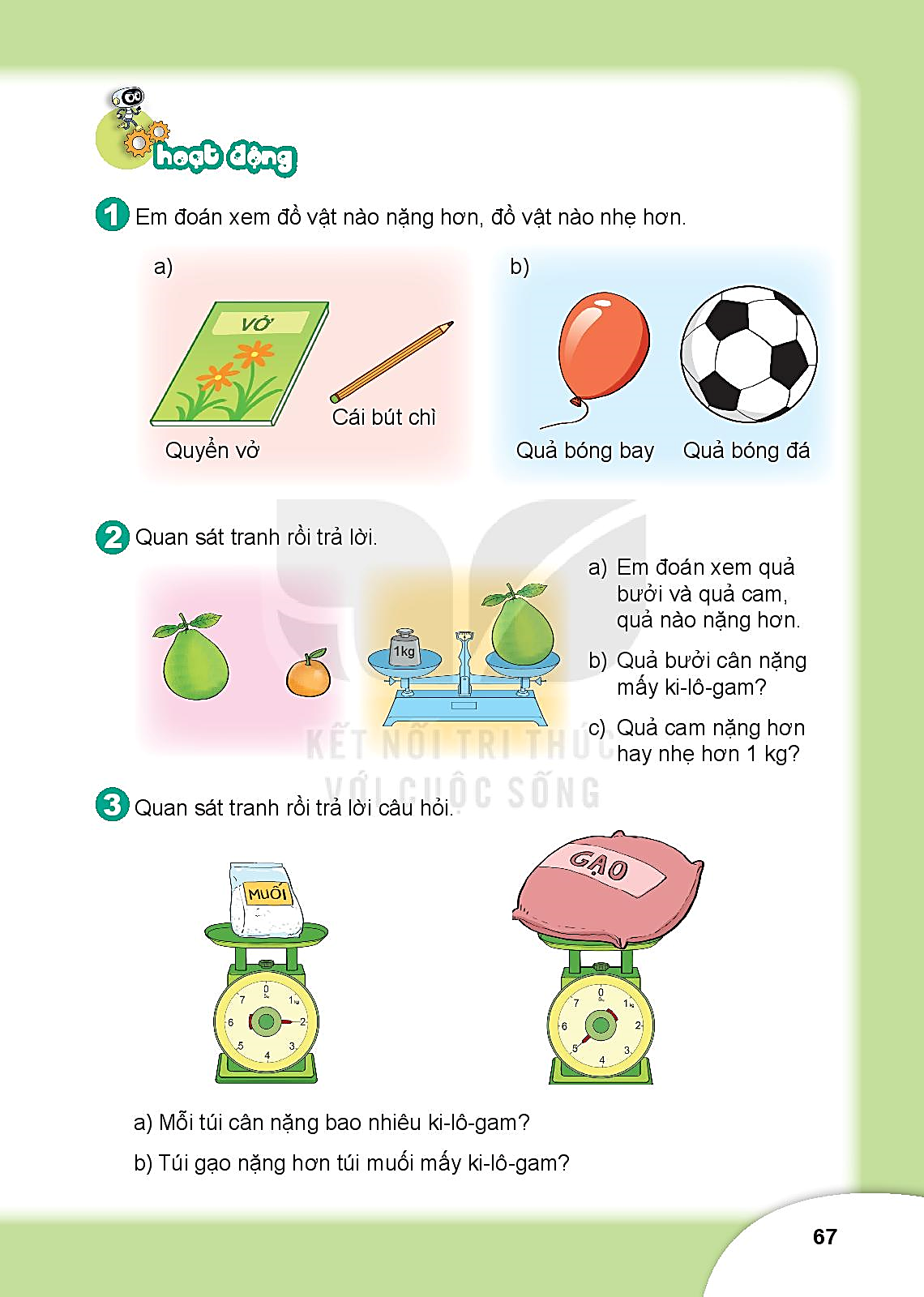 nặng hơn          nhẹ hơn
nhẹ hơn           nặng hơn
CÂU HỎI
a) Quả bưởi và quả cam quả nào nặng hơn?
b) Quả bưởi nặng mấy ki-lô-gam?
c) Quả cam nặng hơn hay nhẹ hơn 1kg?
2
Quan sát tranh rồi trả lời
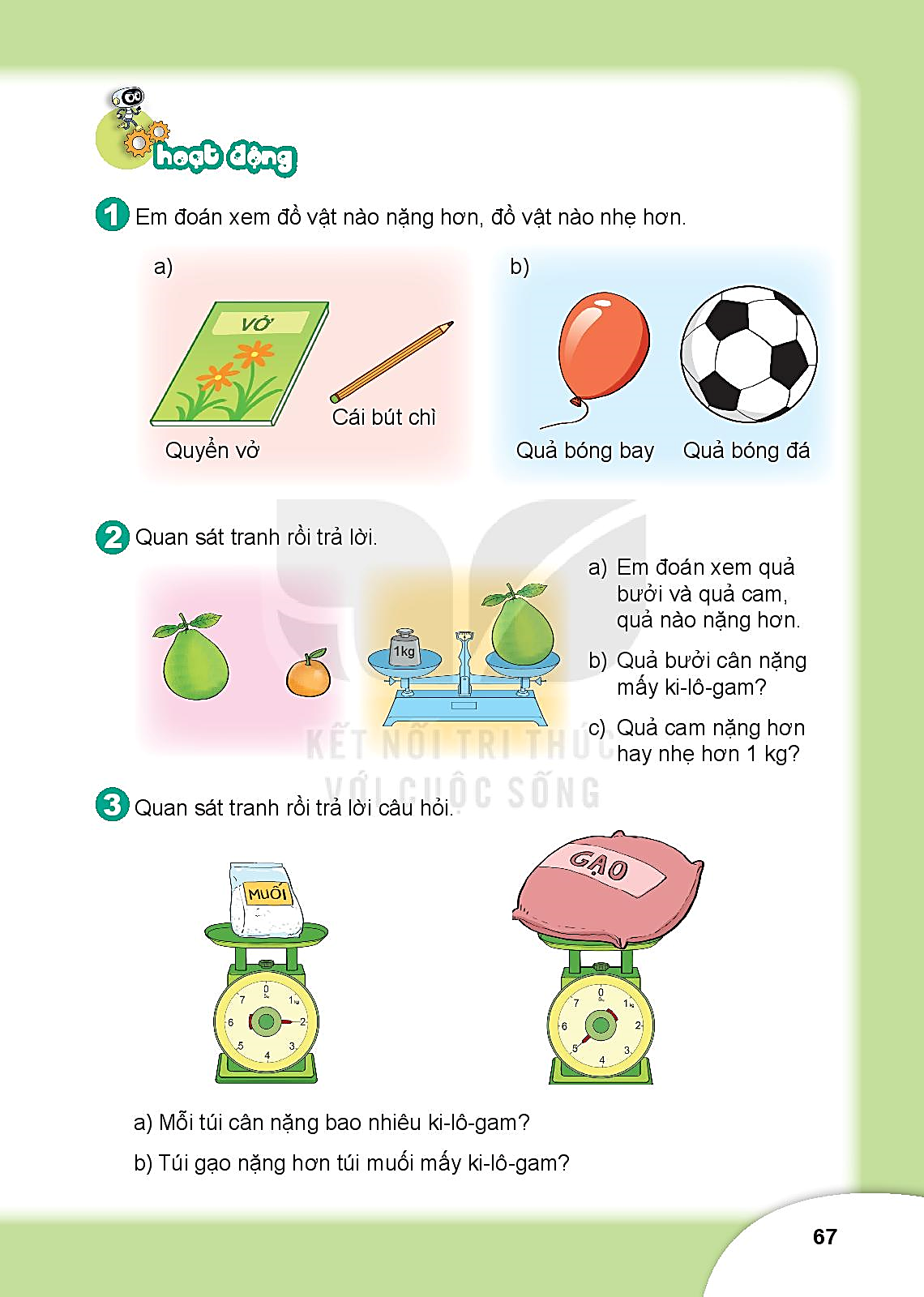 >
1kg
nặng hơn
Mỗi túi cân nặng bao nhiêu ki-lô-gam?

b) Túi gạo nặng hơn túi muối mấy ki-lô-gam?
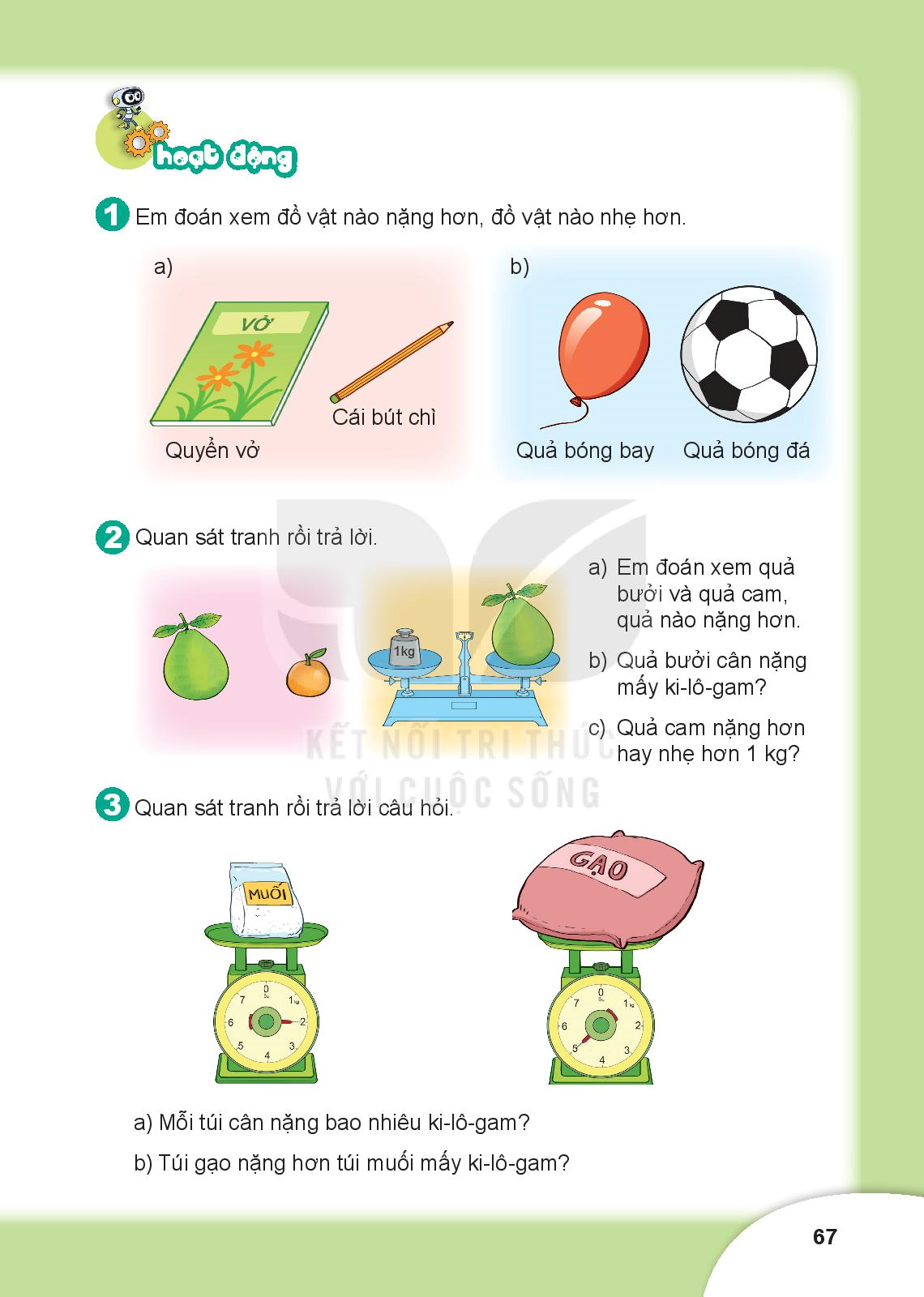 3
Quan sát tranh rồi trả lời câu hỏi.
2kg
5kg
Túi gạo nặng hơn túi muối số ki-lô-gam là:
              5 – 2 = 3 (kg)
                       Đáp số: 3 kg